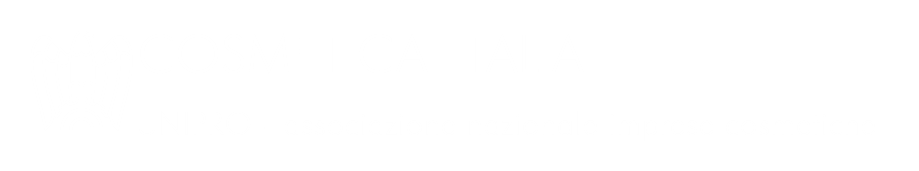 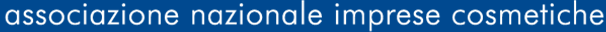 4 novembre 2014
Scenari internazionali




relatore: 
Gian Andrea Positano
Responsabile Centro Studi
EXPORTour: 
business focus sulla Cosmetica a Hong Kong e in Cina
Nome Cognome
1
Il fatturato cosmetico
2013
+2,6% globale
66% interno
34% esportazioni
2
La destinazione dei fatturati
34%
è il peso delle esportazioni sul valore della produzione italiana di cosmetici nel 2013
vendite Italia	           vendite Estero
3
Mercato Italia 2013
+0,1%
4.295
9.522
milioni di eurovalore dei consumi italiani di cosmetici nel 2013
-3,8%
2.113
2.0261
+0,3%
-4,7%
1.757
-8,4%
+4,4%
-5,5%
589
524
4561
4092
+2,8%
682
242
1. Porta a porta
1. Super-iper
2. Corrispondenza
2. Erboristeria
Valori in milioni di euro
4
Trend mercato Italia
Continua il calo dei consumi nei canali professionali
Il contoterzismo offre cauto ottimismo nel medio periodo
variazioni % rispetto al periodo precedente di riferimento
5
Ripartizione dei consumi 2013 per canale
6,2% Acconciatura
2,5% Saloni di bellezza
0,7% Corrispondenza
Farmacia 18,4%
4,8% Porta a porta
4,4% Erboristeria
%
Profumeria 22,2%
40,8% Grande distribuzione
6
I consumi 2013 per prodotto
48
1%
117
2%
148
2%
Trend ’13/’12
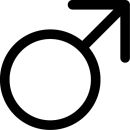 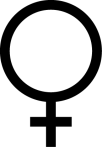 73,6% Prodotti donna
26,4% Prodotti uomo
7
Lo storico dei consumi – i canali
8
Evoluzione dei canali di distribuzione
1976
2006
2013
Ripartizione  % sul totale mercato Italia
9
I consumi cosmetici in Europa
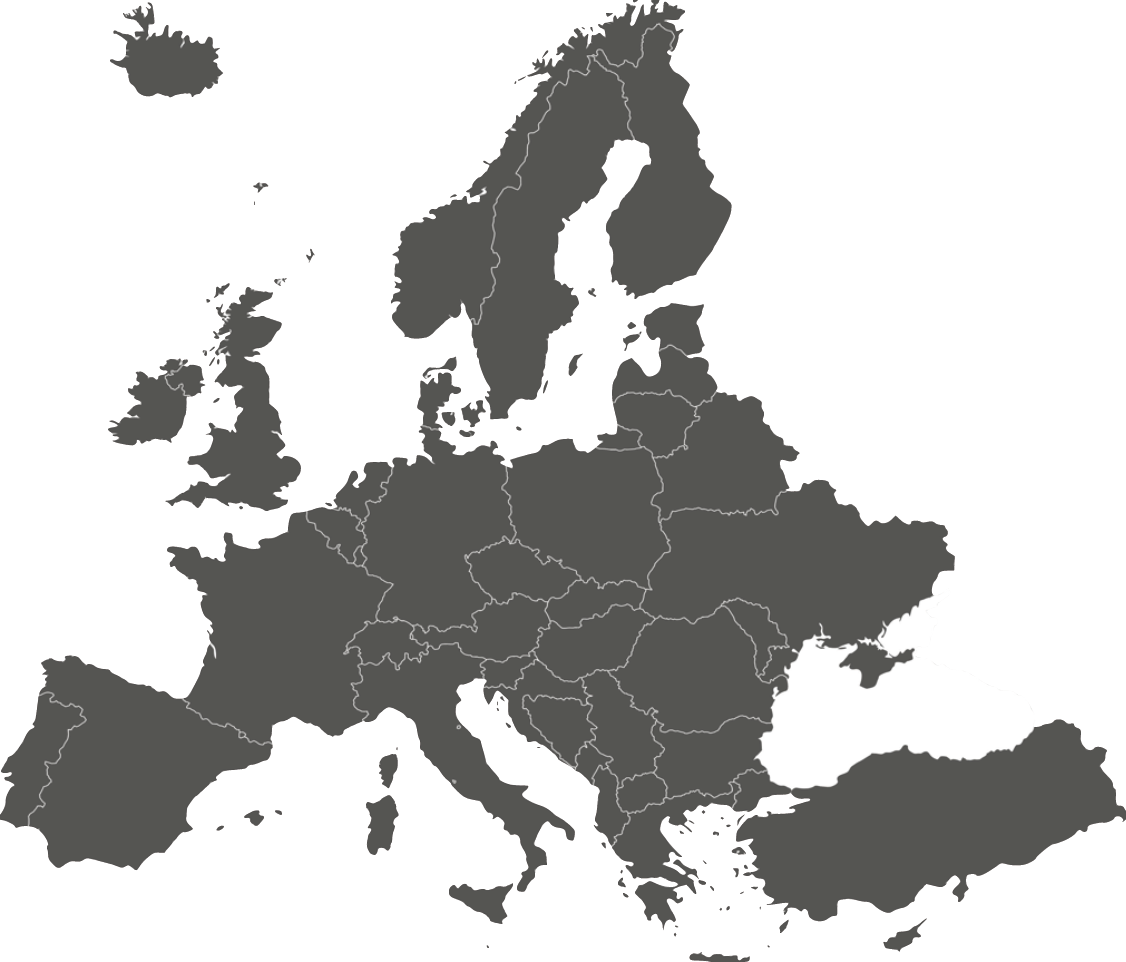 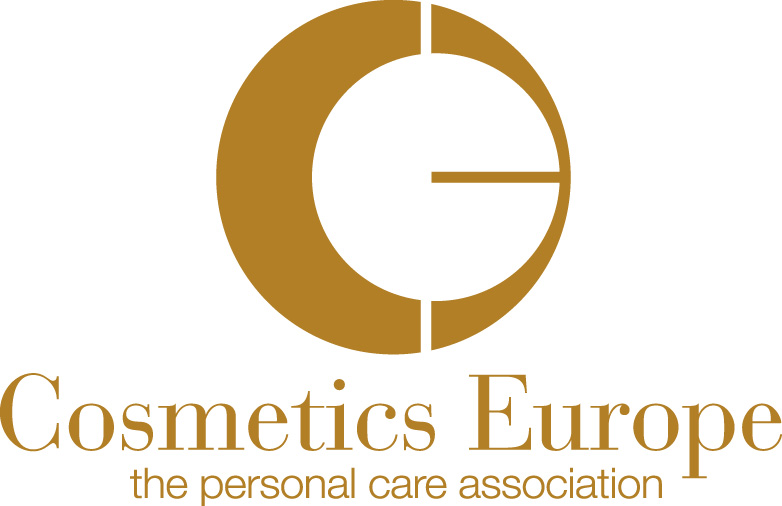 72.060 milioni di euro
totale consumi europei
10
-0,8%
trend ’13/’12
3
6
7
9
1
2
8
4
5
10
Grandi consumatori a confronto
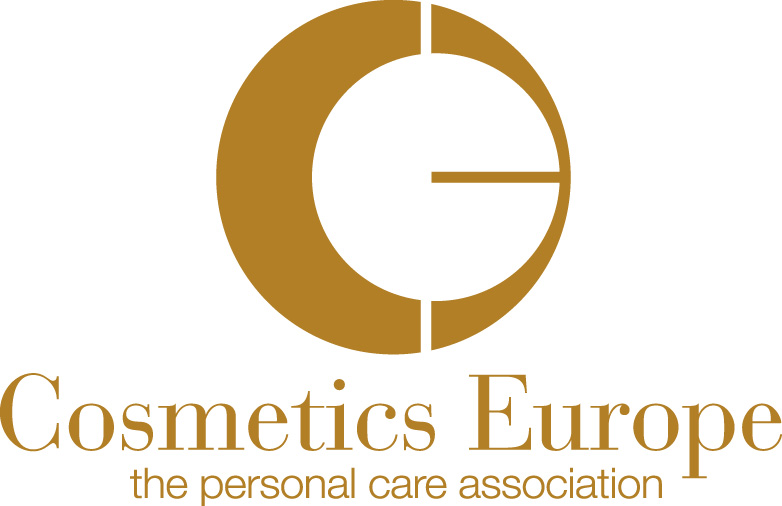 Europa
72
USA
47
Cina
29
Giappone
18
valori in miliardi di euro
11
Interscambio cosmetico - dati storici
Inizio crisi
Export
Import
1.540mio€
saldo commerciale 2013
34,3%
export/fatturato 2013
+11,0%
export 2013
+0,8%
import 2013
* previsioni
12
Eccellenze italiane - saldo commerciale con l’estero
cosmetici
pasta
acciaio (tubi)
elicotteri
yacht
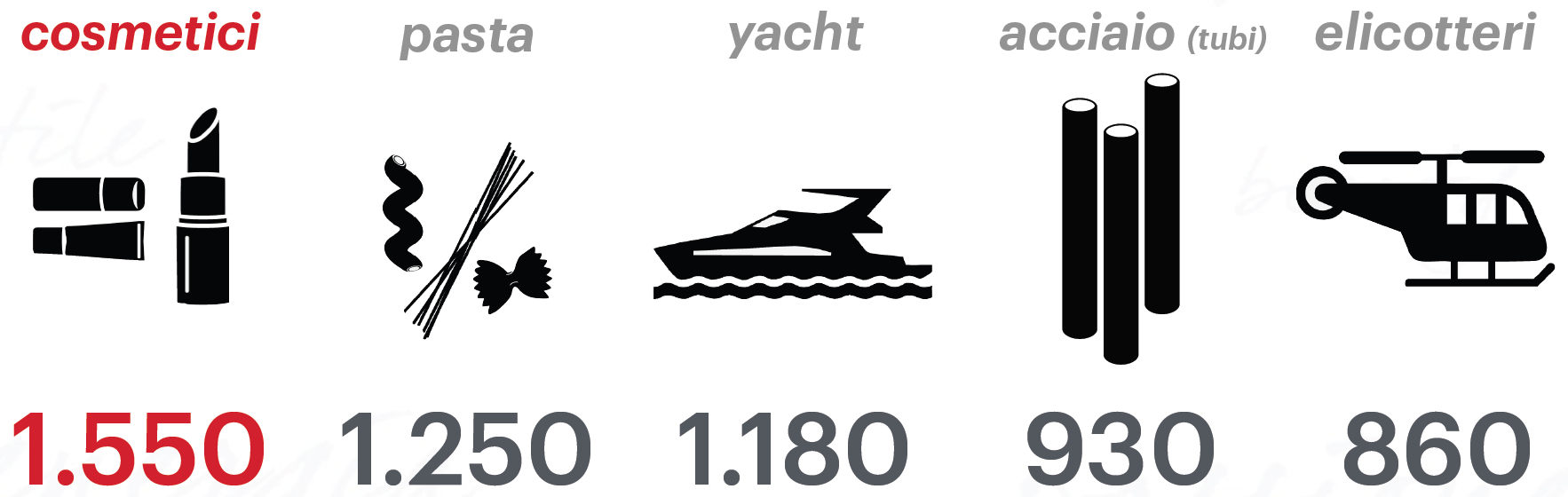 860
1.540
1.250
1.180
930
elaborazione Centro Studi su dati ISTAT; valori in milioni di euro
13
Export cosmetico italiano nel 2013 - top 10
variazione export ’13/’12
peso % sul totale export 2013
valori in milioni di euro, elaborazione Centro Studi su dati ISTAT
14
Export cosmetico italiano 2013 - macrocategorie
valori in milioni di euro, elaborazione su dati ISTAT
15
Popolazioni in crescita
elaborazione Centro Studi su banca dati OECD
16
Export 2013: aree geo-economiche a confronto
Europa
2.151
(68%)
Oceania 48 (1%)
Africa 83 (3%)
America 340 (11%)
Asia 560 (18%)
1. NAFTA comprende: Canada, Messico, Stati Uniti
2. ASEAN comprende: Birmania, Brunei, Cambogia, Filippine, Indonesia, Laos, Malesia, Singapore, Tailandia, Vietnam
3. EFTA comprende: Islanda, Liechteinstein, Norvegia, Svizzera
4. CEFTA comprende: Croazia, Macedonia, Moldavia, Serbia, Bosnia e Erzegovina, Montenegro, Albania, Kosovo
5. MERCOSUR comprende: Argentina, Brasile, Paraguay, Uruguay
6. COMESA comprende: Burundi, Comore, Congo, Egitto, Eritrea, Etiopia, Gibuti, Kenia, Libia, Madagascar, Malawi,
Mauritius, Ruanda, Seychelles, Sudan, Swaziland, Uganda, Zambia, Zimbabwe
elaborazione Centro Studi su dati ISTAT; valori in milioni di euro
17
PIL – crescita annua media
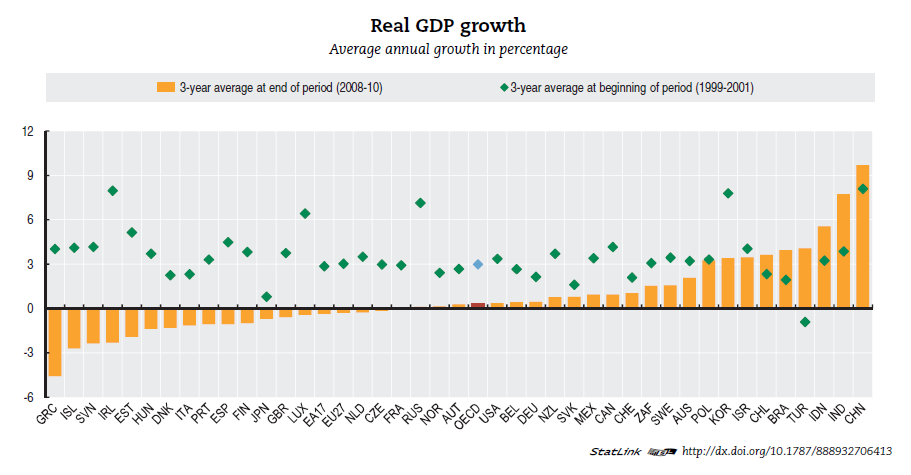 elaborazione Centro Studi su banca dati OECD
18
PIL – variazioni reali
ASEAN-5: Indonesia, Malesia, Filippine, Singapore, Thailandia
G7: Stati Uniti, Giappone, Germania, Francia, Regno Unito, Italia, Canada
elaborazione Centro Studi su datiInternational Monetary Fund, World Economic Outlook Database, October 2013
19
Andamento delle esportazioni globali
ASEAN-5: Indonesia, Malesia, Filippine, Singapore, Thailandia
G7: Stati Uniti, Giappone, Germania, Francia, Regno Unito, Italia, Canada
elaborazione Centro Studi su datiInternational Monetary Fund, World Economic Outlook Database, October 2013
20
Previsione mercati in espansione
21
Confronto macroeconomico ’03-’13
Esportazioni cosmetiche italiane
milioni di euro
miliardi di euro
PIL italiano
Tasso di cambio medio annuo EUR/USD
EUR/USD
22
Nuove realtà: export cosmetico italiano nel mondo
valori in milioni di euro, elaborazione su dati ISTAT
23
Cina
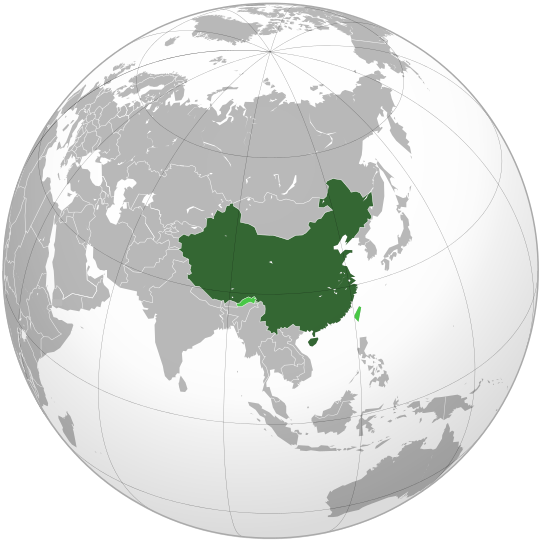 * dato United Nations International Merchandise Trade Statistics - codice SITC (rev.4) 553 (Perfumery, cosmetic or toilet preparations (excluding soaps)
Elaborazione Centro Studi su dati ISTAT e Economist Intelligence Unit
24
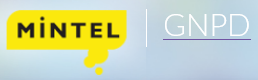 Uscite di prodotti cosmetici ’08-’13: Cina
elaborazione Centro Studi su dati GNPD (Mintel)
25
Hong Kong
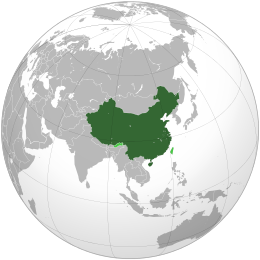 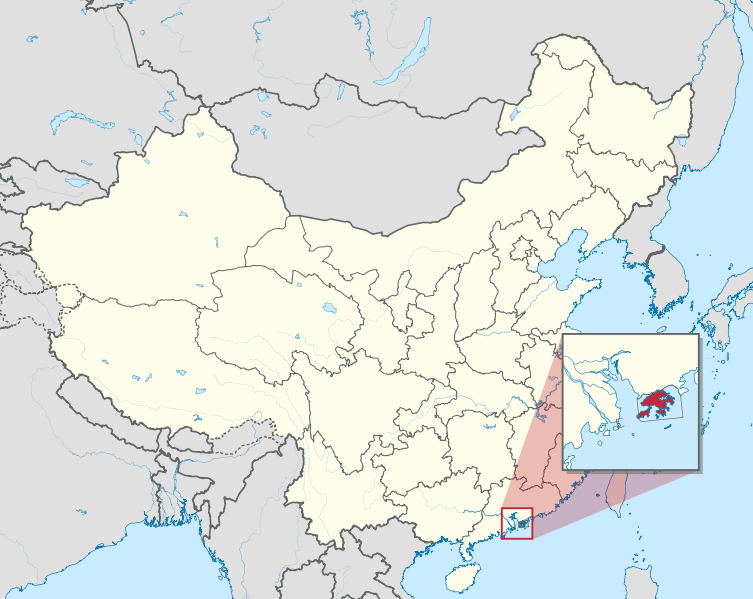 * dato United Nations International Merchandise Trade Statistics - codice SITC (rev.4) 553 (Perfumery, cosmetic or toilet preparations (excluding soaps)
Elaborazione Centro Studi su dati ISTAT e Economist Intelligence Unit
26
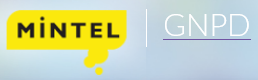 Uscite di prodotti cosmetici ’08-’13: Hong Kong
elaborazione Centro Studi su dati GNPD (Mintel)
27
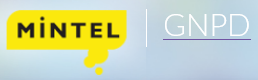 Uscite di prodotti cosmetici ’08-’13: top 15
elaborazione Centro Studi su dati GNPD (Mintel)
28
Fai da te? Mink
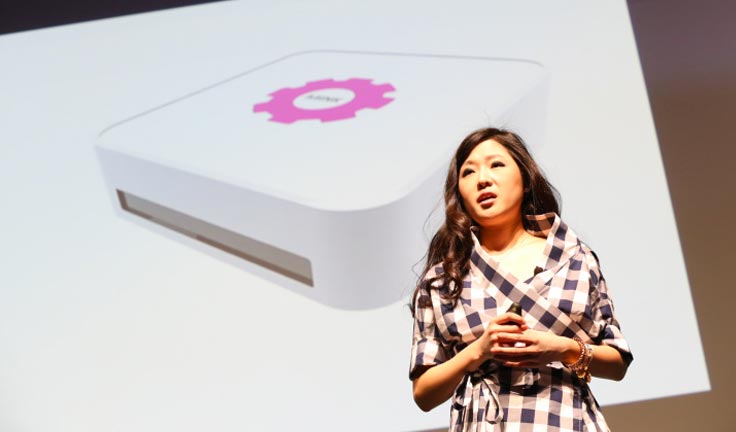 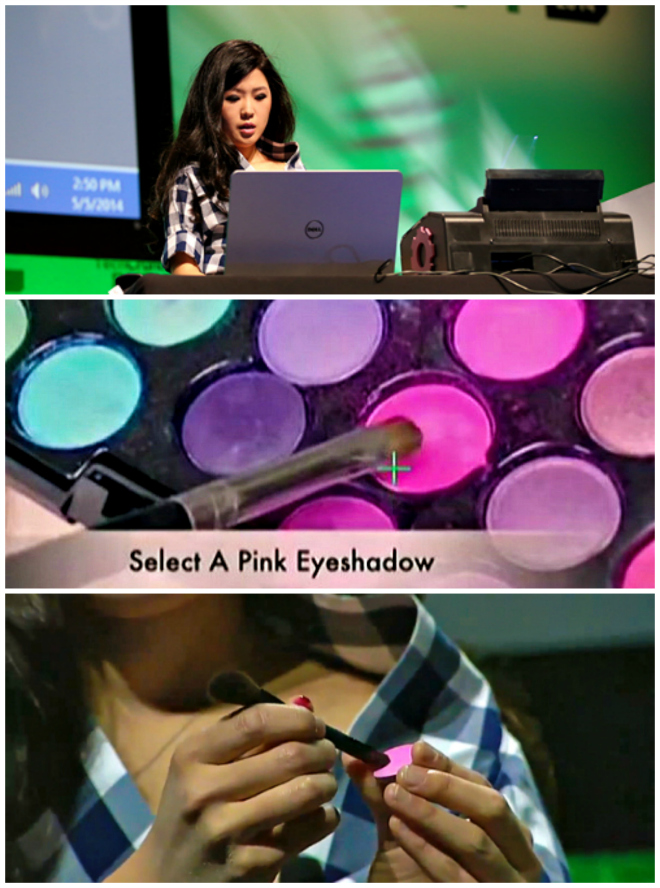 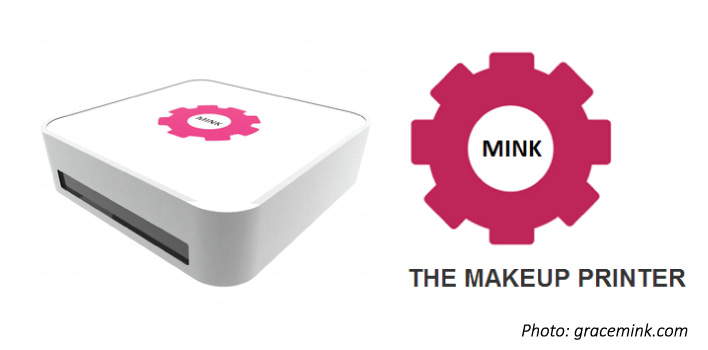 http://bit.ly/1wLlm68
http://tcrn.ch/1lSFgW5
29
Il futuro della cosmetica su Internet
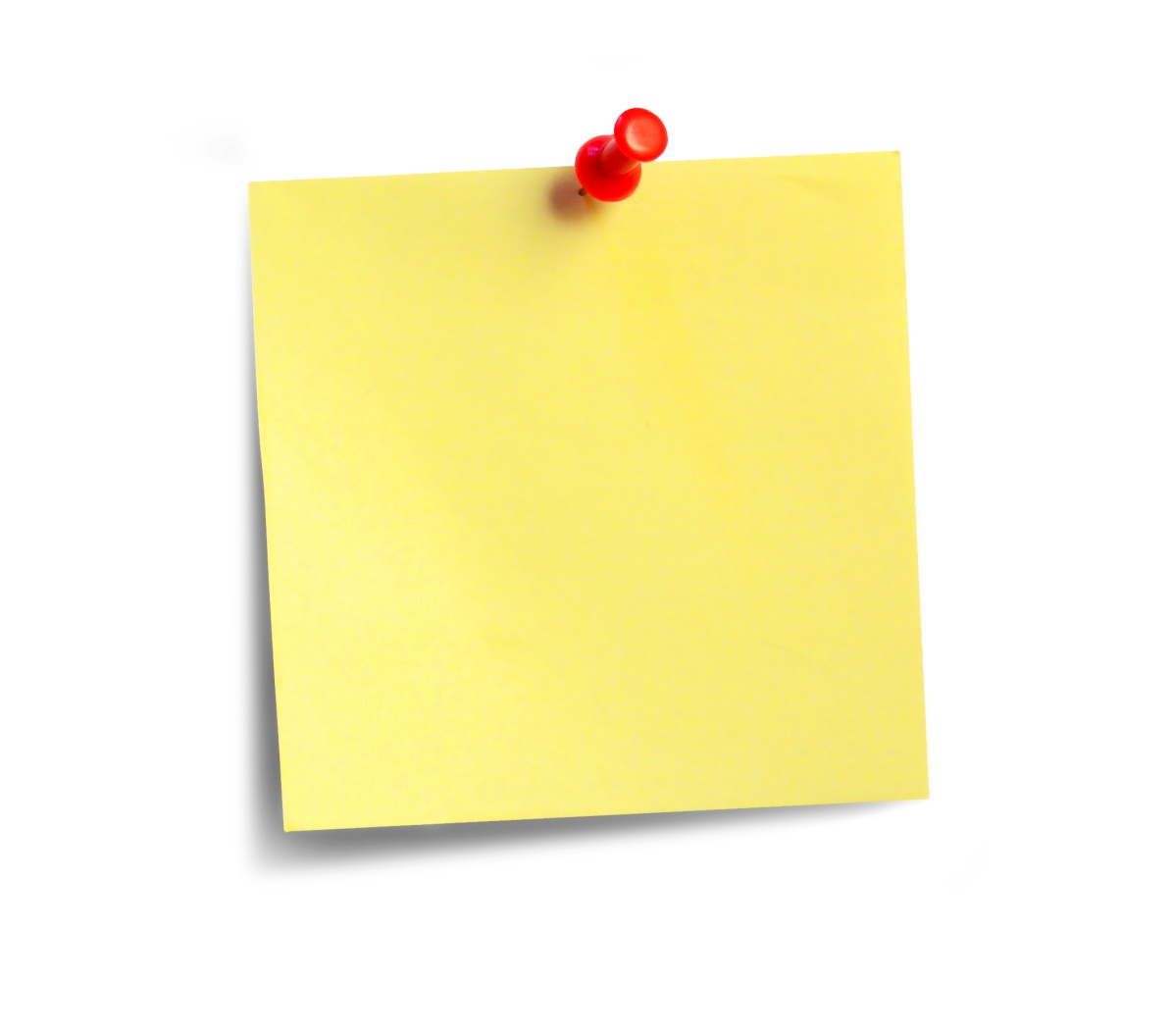 Introduzione ai lavoriLucio CarliConsigliere Netcomm, A.D. Fratelli Carli S.P.A.



 Be first to the future of cosmetics	Simone Zucca	Google Italia

 Social media e cosmesi nel 2014 	Marco Pirozzi	Cosmetica Italia

 Brands & Social Media: best practices dalla seconda edizione della ricerca	Andrea Cuman, Nicolò Michetti	Osservatorio OssCom (Univ. Cattolica), Digital PR

 E-commerce e comportamento d’acquisto online dei prodotti cosmetici	Lorenzo Facchinotti	Nielsen

 Ascolto, gamificazione e loyalty per migliorare le conversioni in fatturato	Giovanni Frera	Bewe
SAVE THE DATE
Corso di formazione @ Cosmetica ItaliaIl futuro della cosmetica su Internet19/11/2014
Per info e iscrizioni:
annamaria.saladino@cosmeticaitalia.it
30
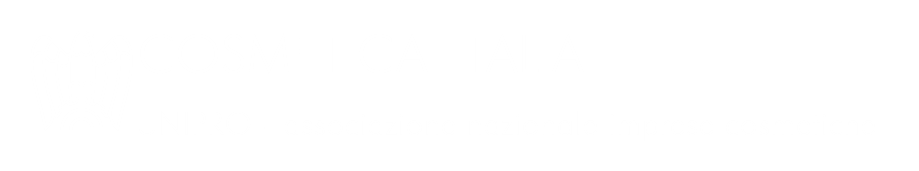 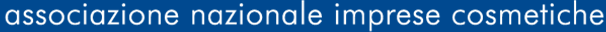 Grazie per l’attenzione
4 novembre 2014
Scenari internazionali
EXPORTour: 
business focus sulla Cosmetica a Hong Kong e in Cina
Nome Cognome
31